A HÓD
Készítette: Kovács Levente Sándor 4.b
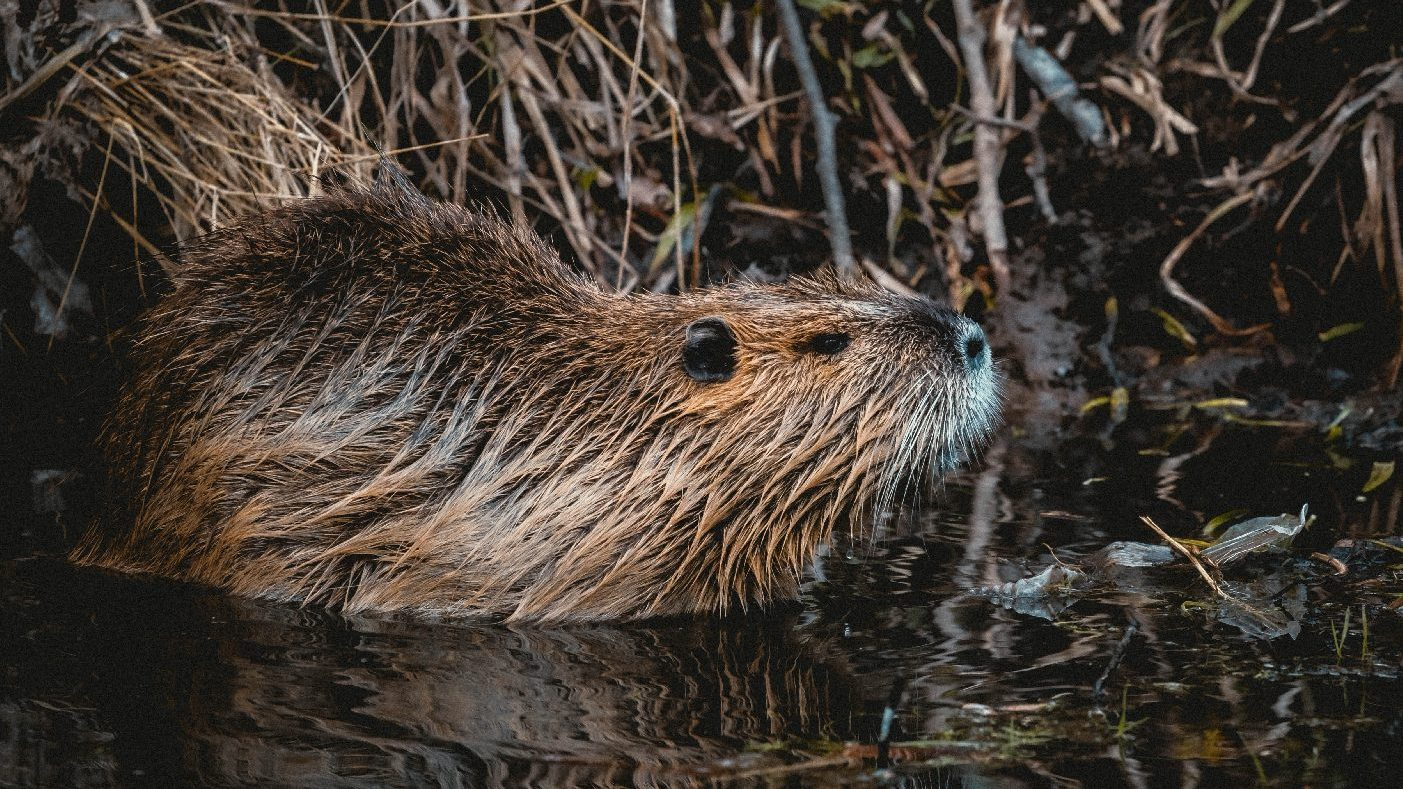 Élőhelye: 
Folyóvölgyek
Tópartok 

Testfelépítése:
100-120 cm
Fogazata erős, rágcsáló
Farka pikkely szerű bőrrel borított
Szőrtelen 

Életmódja:
Hódvárakat épít, melynek bejárata a víz alatt van.
Nem alszik téli álmot.
Lakókamrái a víz felett vannak száraz területen.
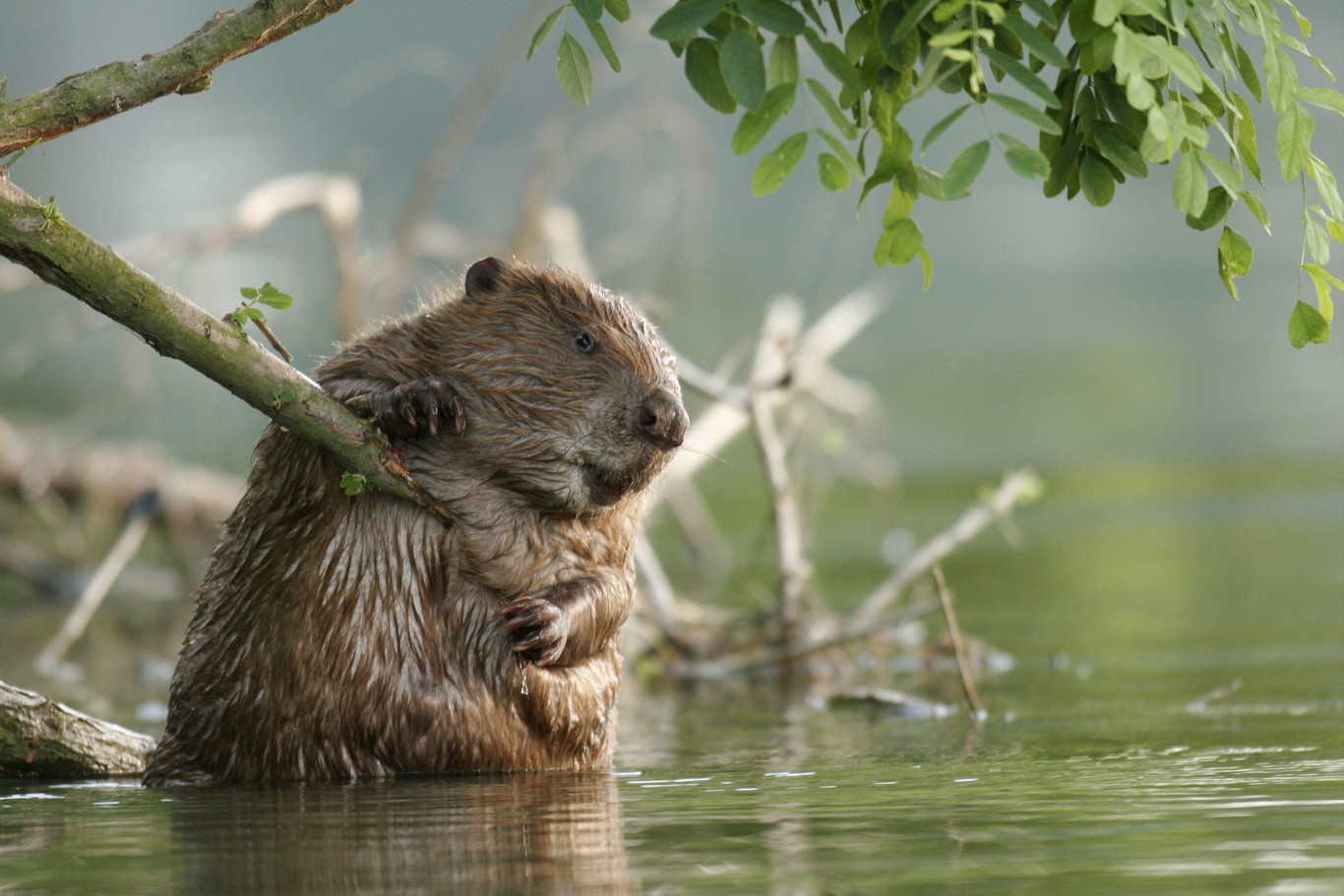 Táplálkozása:
Növényevő
Férgek

Szaporodása:
Télen szaporodnak

Hódfélék:
Eurázsiai hód: 15-17 évig él
Testhossza: 80-100 cm
Kanadai hód:  15-21 évig él, akár 8 utóda is lehet.
Testhossza: 74-90 cm.
KÖSZÖNÖM A FIGYELMET!